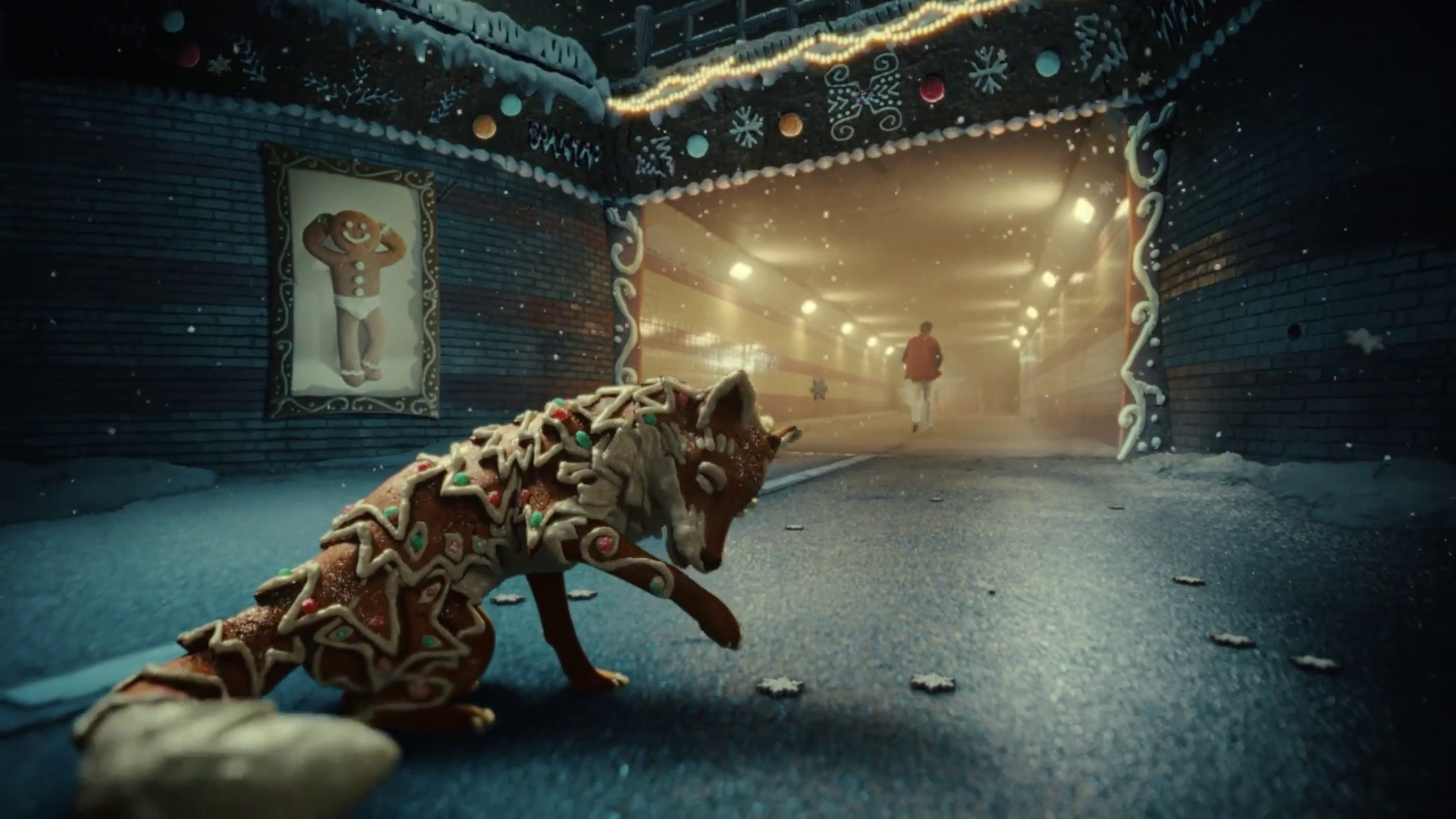 December 2024
Monthly TV viewing report
Tesco, “Helping Feed Your Christmas Spirit”
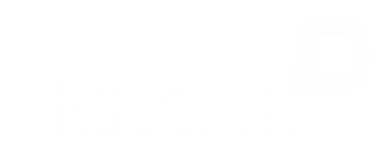 December linear TV facts & figures
Total TV weekly reach %
Total TV viewed per day
Commercial TV viewed per day
Impacts
Individuals
Adults
ABC1 adults
16-34
Men
Women
Housepersons with children
Sources: Barb December 2024, industry standard TV viewing in-home on a TV set. Reach 3min+. 30” equivalent impacts.
[Speaker Notes: December linear TV figures for weekly reach, impacts, total TV viewing hours and commercial TV viewing hours]
Some notable TV moments in December
On 27 December, Channel 4 aired the Big Fat Quiz of the year 2024 to an average audience of 3.01m
On 23 December, Channel 5 aired the Christmas special All Creatures Great and Small to an average audience of 3.37m.
On 15 December, Sky Sports aired Man City v Man Utd to a TV Set audience of 971k and a device audience of 77k.
On 8 December, ITV1 aired the final episode of I'm a Celebrity... Get Me Out of Here! to an average audience of 8.85m.
Source: Barb, December 2024, individuals. Average audience figures, TV set and devices viewing 1-7 days (includes pre-broadcast figures, if applicable).
Top 5 ITV1 programmes
I'm a Celebrity... Get Me Out of Here! (8 December)8.85 million viewers
Coronation Street (2 December)4.63 million viewers
The 1% Club (26 December)4.62 million viewers
Emmerdale (2 December)4.17 million viewers
Bullseye (22 December)3.67 million viewers
“The 1% Club!”, ITV1
Source: Barb, December 2024, individuals. Average audience figures, TV set and devices viewing 1-7 days (includes pre-broadcast figures, if applicable)
[Speaker Notes: Top 5 programmes - ITV]
Top 5 Channel 4 programmes
The Great British Bake Off (24 December)3.04 million viewers
Big Fat Quiz (27 December)3.01 million viewers
Gogglebox (13 December)2.79 million viewers
24 Hours in Police Custody (9 December)2.78 million viewers
Taskmaster's New Year Treat (29 December)2.43 million viewers
“Taskmaster's New Year Treat”, Channel 4
Source: Barb, December 2024, individuals. Average audience figures, TV set and devices viewing 1-7 days (includes pre-broadcast figures, if applicable)
[Speaker Notes: Top 5 programmes – Channel 4]
Top 5 Channel 5 programmes
All Creatures Great and Small (23 December)3.37 million viewers
PD James Dalgliesh (5 December)2.11 million viewers
Madame Blanc (24 December)1.83 million viewers
The Serial Killer's Wife (26 December)1.65 million viewers
The Good Ship Murder (18 December)1.63 million viewers
“PD James Dalgliesh”, Channel 5
Source: Barb, December 2024, individuals. Average audience figures, TV set and devices viewing 1-7 days (includes pre-broadcast figures, if applicable)
[Speaker Notes: Top 5 programmes – Channel 5]
Top 5 commercial non-PSB* programmes (non-sport)
The Day of the Jackal, Sky Atlantic (11 December)1.56 million viewers
Bad Tidings, Sky Max (21 December)1.32 million viewers
Home Alone 2: Lost in New York, ITV2 (15 December)1.06 million viewers
Vera, ITV3 (31 December)1.03 million viewers
The Chelsea Detective: Everyone Loves Chloe, U&Drama (19 December)0.91 million viewers
“The Day of the Jackal”, Sky Atlantic
Source: Barb, December 2024, individuals. Average audience figures, TV set and devices viewing 1-7 days (includes pre-broadcast figures, if applicable)
[Speaker Notes: Top 5 programmes – commercial non-public service broadcasting channels]
Top 5 Netflix programmes
Black Doves (5 December)4.56 million viewers
Carry-On (13 December)4.30 million viewers
Squid Game (26 December)3.94 million viewers
That Christmas (4 December)3.42 million viewers
The Six Triple Eight (20 December)1.52 million viewers
“Black Doves”, Netflix
Source: Barb, December 2024, individuals. Average audience achieved during the first seven days of their availability. Only includes TV set viewing.
[Speaker Notes: Top 5 programmes – Netflix]
Top 5 Disney+ programmes
Star Wars: Skeleton Crew (4 December)0.85 million viewers
Dream Productions (11 December)0.65 million viewers
The Simpsons: O C’mon All Ye Faithful (17 December)0.59 million viewers
9-1-1 (5 December)0.44 million viewers
Bluey Minisodes (9 December)0.40 million viewers
“The Simpsons: O C’mon All Ye Faithful”, Disney+
Source: Barb, December 2024, individuals. Average audience achieved during the first seven days of their availability. Only includes TV set viewing.
[Speaker Notes: Top 5 programmes – Disney+]
Top 5 Amazon Prime Video programmes
Red One (12 December)3.76 million viewers
Premier League: WOL v MUN (26 December)1.37 million viewers
Premier League: MCI v EVE (26 December)0.99 million viewers
Beast Games (19 December)0.94 million viewers
Premier League: LIV v LEI (26 December)0.90 million viewers
“Red One”, Amazon Prime Video
Source: Barb, December 2024, individuals. Average audience achieved during the first seven days of their availability. Only includes TV set viewing.
[Speaker Notes: Top 5 programmes – Amazon Prime Video]
Top commercial programmes with largest proportion of device viewing
Total audience
1.05m
1.31m
1.06m
1.41m
2.25m
Source: Barb, December 2024, individuals. Average audience figures, TV set and devices viewing up to 7 days post-broadcast. Based on programmes with 1 million+ total TV viewers
[Speaker Notes: Top commercial programmes with largest proportion of device viewing]
Top commercial programmes with largest proportion of pre-broadcast boxset BVOD viewing
Total audience
1.36m
1.06m
1.03m
1.29m
1.11m
Source: Barb, December 2024, individuals. Average audience figures, TV set and devices viewing up to 7 days post-broadcast. Based on programmes with 1 million+ total TV viewers
[Speaker Notes: Top commercial programmes with largest proportion of pre-broadcast boxset BVOD viewing]
Key new to linear TV advertisers in December
PapayaOnline gaming brand, Papaya, launched on TV showcasing its competitive tournaments.
Sendmybag.comLuggage delivery service, sendmybag.com, debuted its first ever TV advert.
Salus Mortgage SolutionsMortgage provider, Salus, made its TV debut on Sky focusing on homeowners in Dereham and Norwich.
Papaya, Swing”
[Speaker Notes: New to TV advertisers in December.]